Сетевое содружество
Партнёры
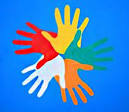